VY_I/2_INOVACE_64_WordPad
WordPad
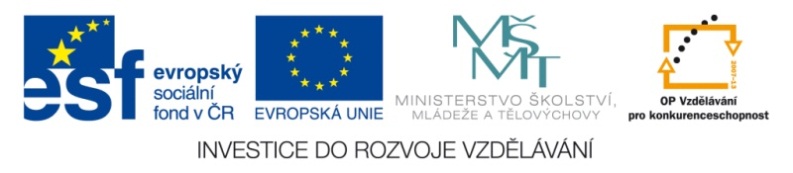 Miroslav Kaňok
Obsah
Co to je?
Popis
Úkoly
Co to je?
Jednoduchý textový editor (procesor) – program na práci s textem
Obsahuje jen základní funkce pro úpravu textů
Základní součást operačního systému Windows
Cesta: 
(Start) – Programy – Příslušenství - WordPad
Popis
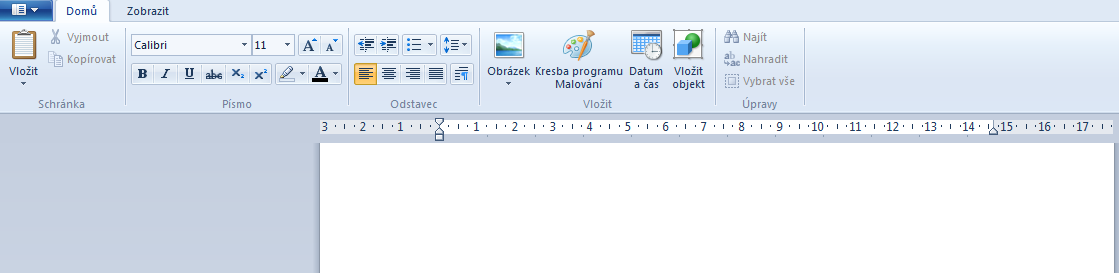 Práce se schránkou – kopírování, vkládání …
Úprava textu – druh písma, velikost, barva, podtržení …
Odstavec – odsazení textu, vložení odrážek, velikost řádku, zarovnání …
Vkládání obrázků, objektů jiných programů …
Na bílou plochu se píše text (po kliknutí), místo označuje kurzor.
Kurzor = ukazatel na počítačovém monitoru
Úkoly
Zapiš ve WordPadu tento text

Uprav jej podle vzoru (vystřeď)
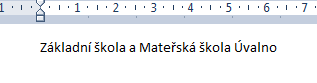 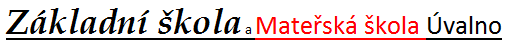 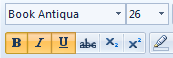 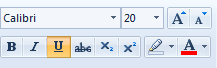 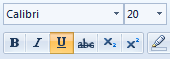 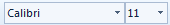 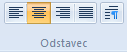